Figure 1. Air pressure-dependent SEPs induced by different vibrissal stimulation. (A) Whisker deflection angles ...
Cereb Cortex, Volume 25, Issue 9, September 2015, Pages 2741–2751, https://doi.org/10.1093/cercor/bhu071
The content of this slide may be subject to copyright: please see the slide notes for details.
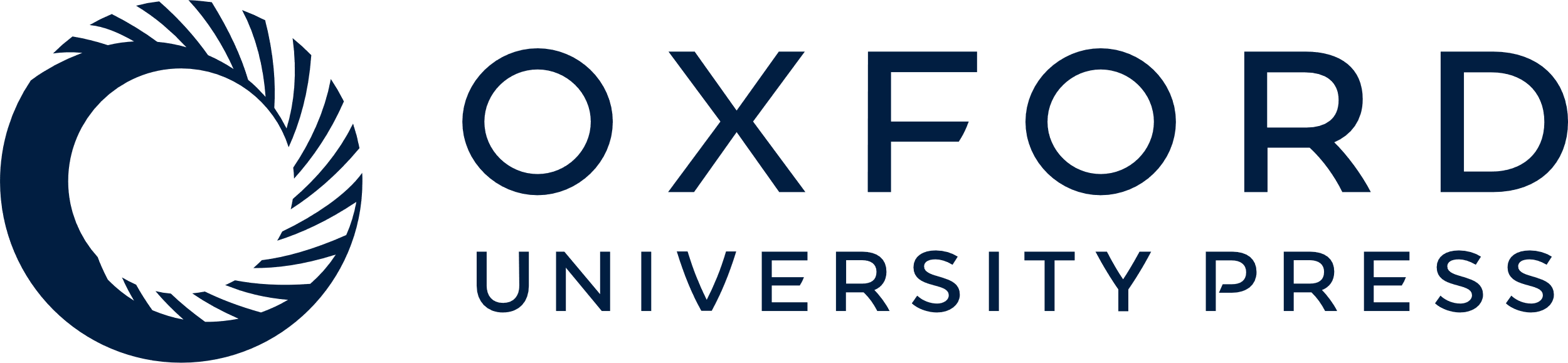 [Speaker Notes: Figure 1. Air pressure-dependent SEPs induced by different vibrissal stimulation. (A) Whisker deflection angles measured by protractor with an air-puff pressure of 20 psi. The dashed line indicated the position of puffed whisker. (B) Whisker deflection angles with different stimulus frequencies at a fixed stimulus intensity (20 psi). (C) Whisker deflection angles with increasing stimulus intensity (1, 5, 10, 15, 20, 25, and 30 psi, single stimuli). (D) SEP amplitudes with increasing air pressure. (E) Time-course of normalized SEP baseline-to-peak averages with 100 Hz vibrissal stimulation at 20 or 5 psi for 1 s. (F) Pooled averages of the normalized SEP amplitudes from the recordings made between 30 and 60 min after the stimulation period with 100 Hz vibrissal stimulation of 20 or 5 psi for 1 s. *P < 0.05, **P < 0.01.


Unless provided in the caption above, the following copyright applies to the content of this slide: © The Author 2014. Published by Oxford University Press. All rights reserved. For Permissions, please e-mail: journals.permissions@oup.com]